آموزش دقیق و خط به خط کتاب
درس اول
انگلیسی دهم
مدت زمان: 65 دقیقه
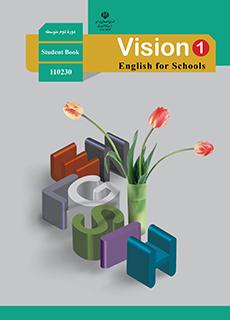 نسخه دمو
آموزش صوتی زبان دهم
دیجی کتاب = آموزش ارزان و در دسترس
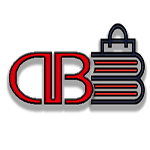 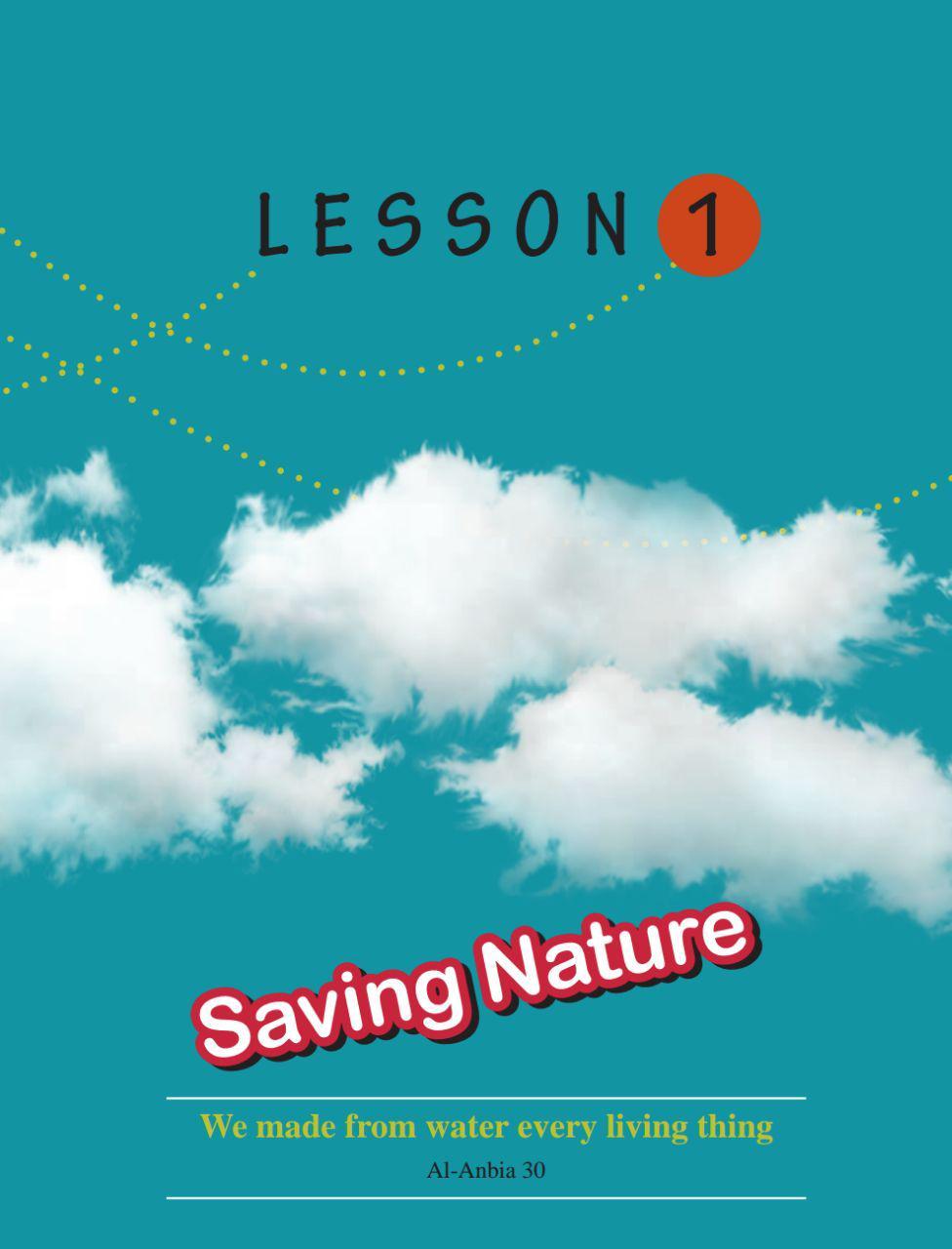 3
min
Lesson 1
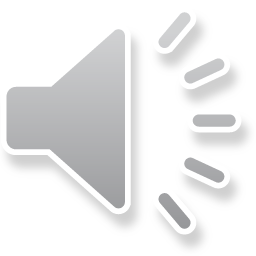 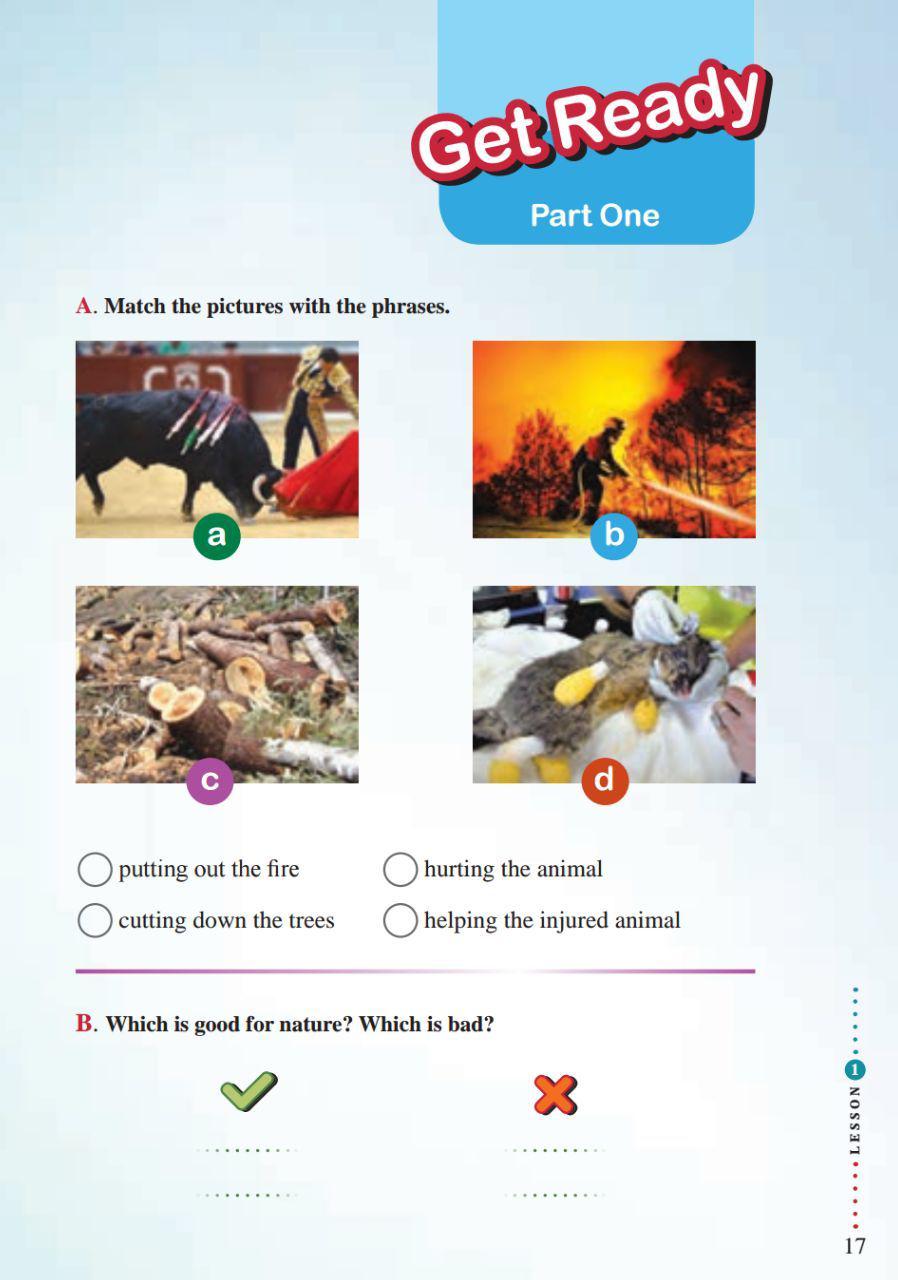 2
min
Lesson 1
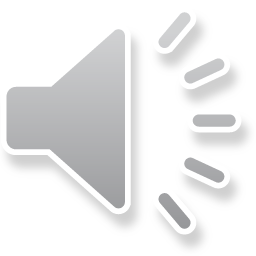 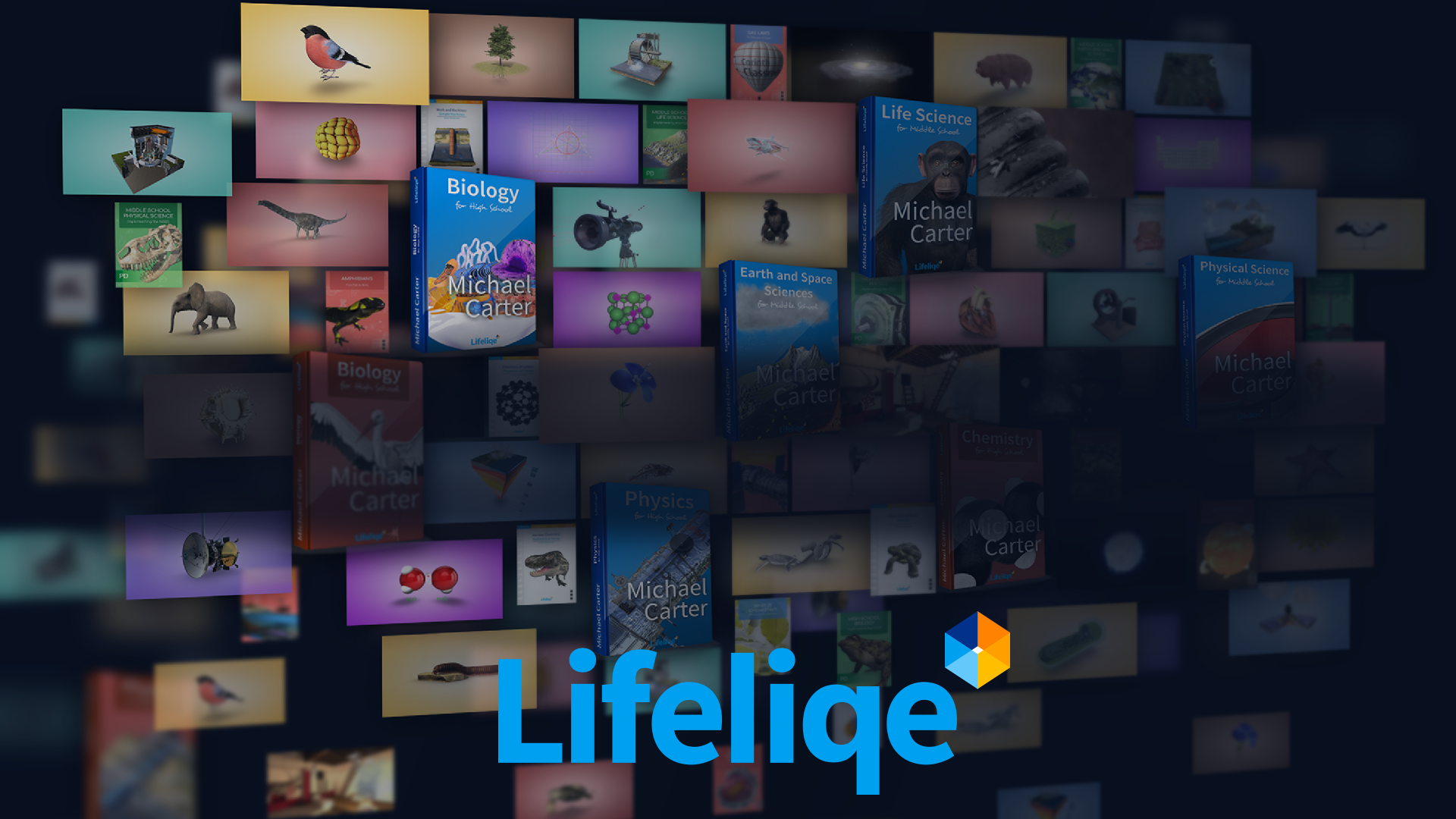 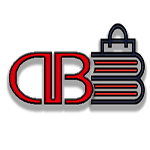 از همراهی شما کمال تشکر را داریم.